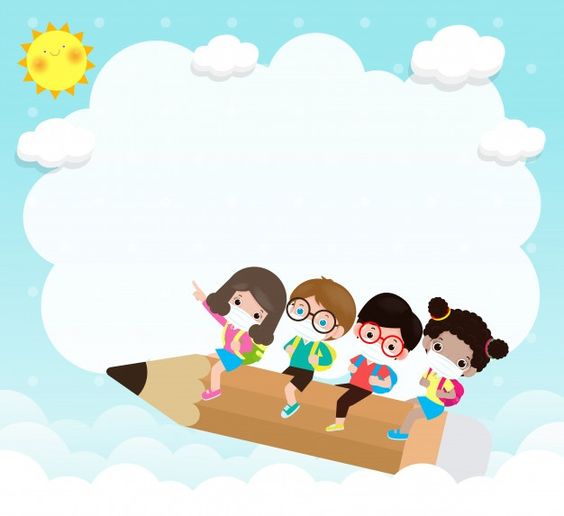 CHÀO MỪNG CÁC EMĐẾN VỚI TIẾT HỌC
Khởi động
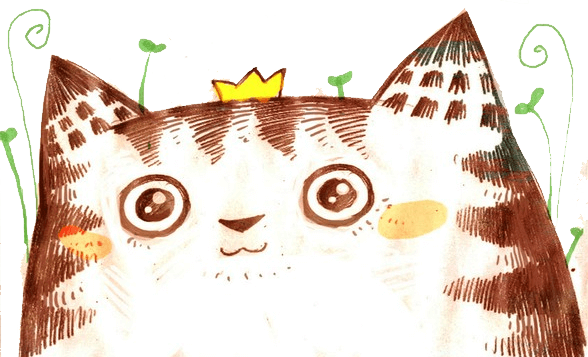 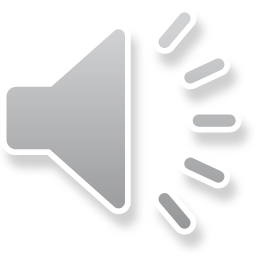 TRÒ CHƠI CÂU CÁ
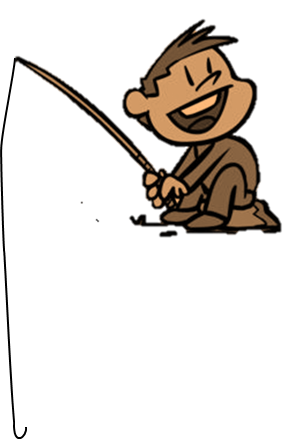 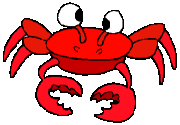 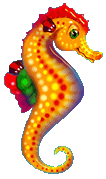 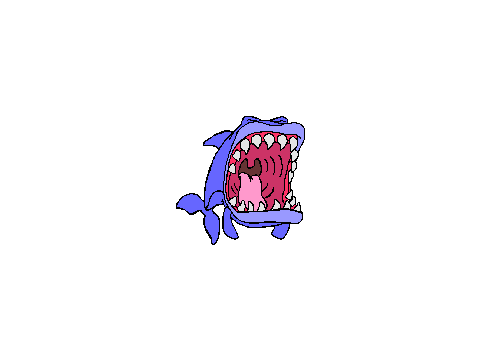 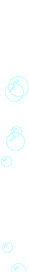 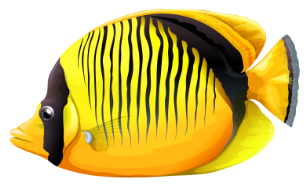 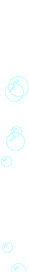 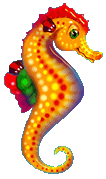 BẮT ĐẦU
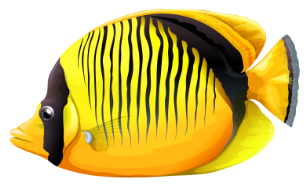 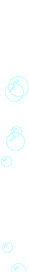 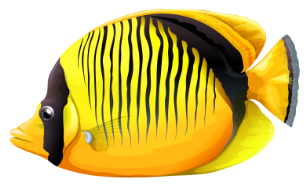 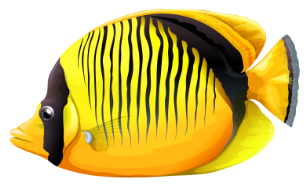 75,8249,19
+
Tính:
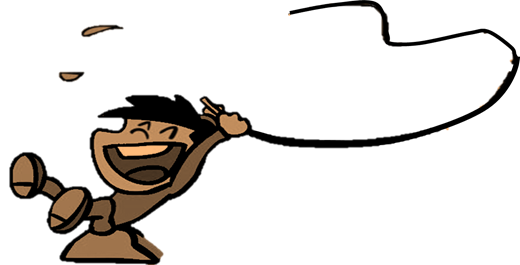 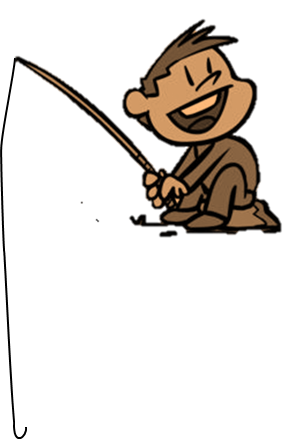 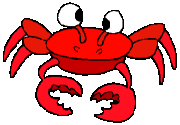 D. 324,09
B. 31
C. 324,99
C. 324,99
A. 323,99
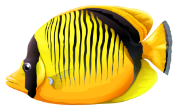 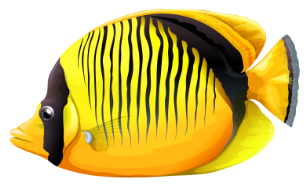 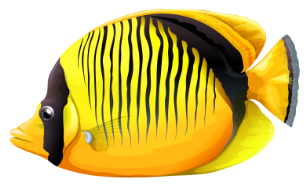 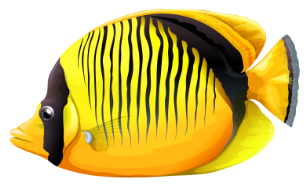 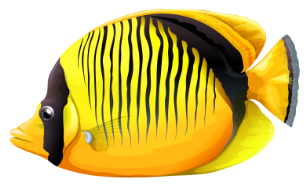 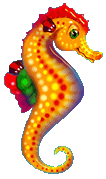 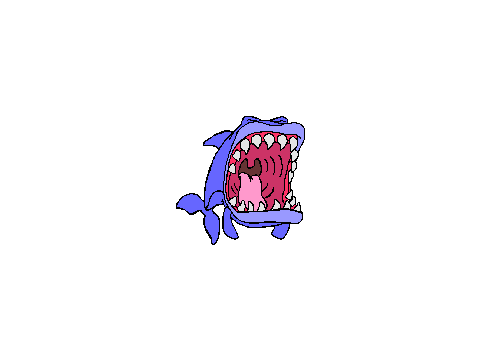 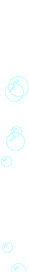 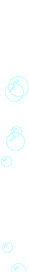 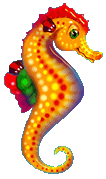 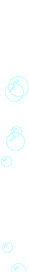 0,995  0,868
+
Tính:
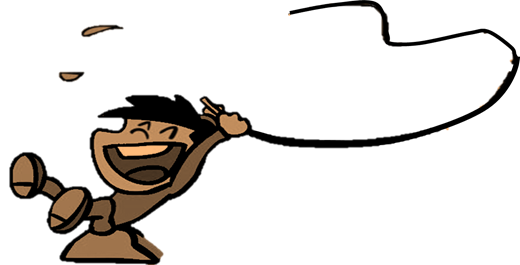 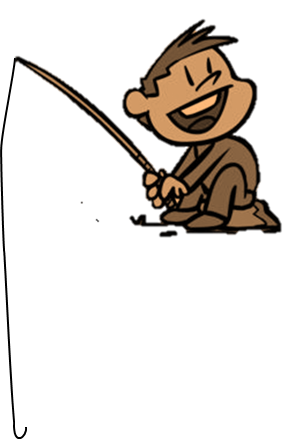 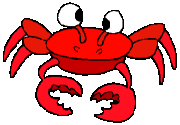 C. 1,863
A. 0,863
D. 1,853
B. 1,763
C. 1,863
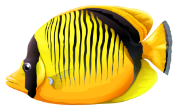 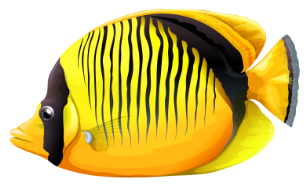 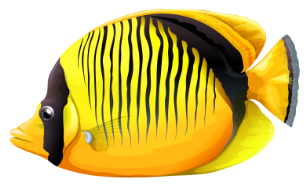 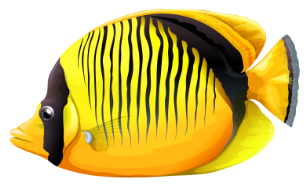 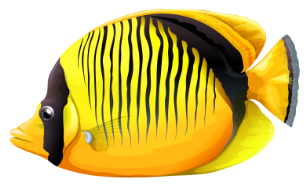 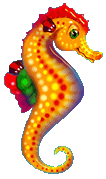 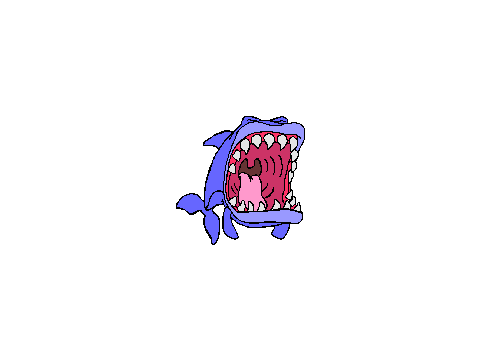 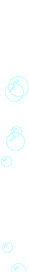 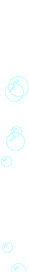 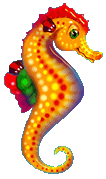 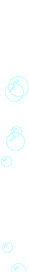 Toán
Luyện tập chung (trang 50)
1) Tính rồi so sánh giá trị của a+b và b+a
a
0,53
5,7
14,9
b
6,24
3,09
4,36
a+b
5,7 + 6,24 = 11,94
14,9 + 4,36 =
19,26
3,62
0,53 +3,09 =
b+a
6,24 + 5,7 = 11,94
4,36 +14,9 =
19,26
3,09 +0,53 =
3,62
Em có nhận xét gì về tổng của a+b và b+a
* Phép cộng các số thập phân có tính  chất giao hoán: 
Khi đổi chỗ hai số hạng trong một tổng thì tổng không thay đổi.
a + b = b + a
Bài 2: Thực hiện phép cộng rồi dùng tính chất hoán để thử lại:
a) 9,46 + 3,8
c) 0,07 + 0,09
9,46 
3,8
0,07
0,09
+
+
13,26
0,16
Thử lại
Thử lại
0,09
0,07
3,8
9,46
+
+
0,16
13,26
Bài 3: Một hình chữ nhật có chiều rộng 16,3 4m, chiều dài hơn chiều rộng 8,32 m. Tính chu vi hình chữ nhật đó.
Tóm tắt:
Giải
Chiều dài:
Chiều dài của hình chữ nhật là:
16,34 + 8,32 = 24,66 (m)
Chiều rộng:
8,32
Chu vi của hình chữ nhật là:
16,34
- CVHCN: ...?m
(24,66 + 16,34) x 2 = 82 (m)
Đáp số : 82 m
Bài 4: Một cửa hàng tuần lễ đầu bán được 314,78m vải , tuần lễ sau bán được 525,22m vải . Biết rằng cửa hàng đó bán hàng tất cả các ngày trong tuần. Hỏi trung bình mỗi ngày cửa hàng bán được bao nhiêu m vải ?
Giải
Đổi 2 tuần =14 ngày
Trung bình mỗi ngày cửa hàng bán được số mét vải là :
(314,78 + 525,22) : 14 = 60(m)
Đáp số : 60 m
DẶN DÒ
- Hoàn thành VBTT: Luyện tập.
- Chuẩn bị tiết: Tổng nhiều số thập phân.
Làm bài 1, 2, 3 ra vở ô li Toán.
TIẾT HỌC KẾT THÚC
Chào tạm biệt các con!